College Readiness Program
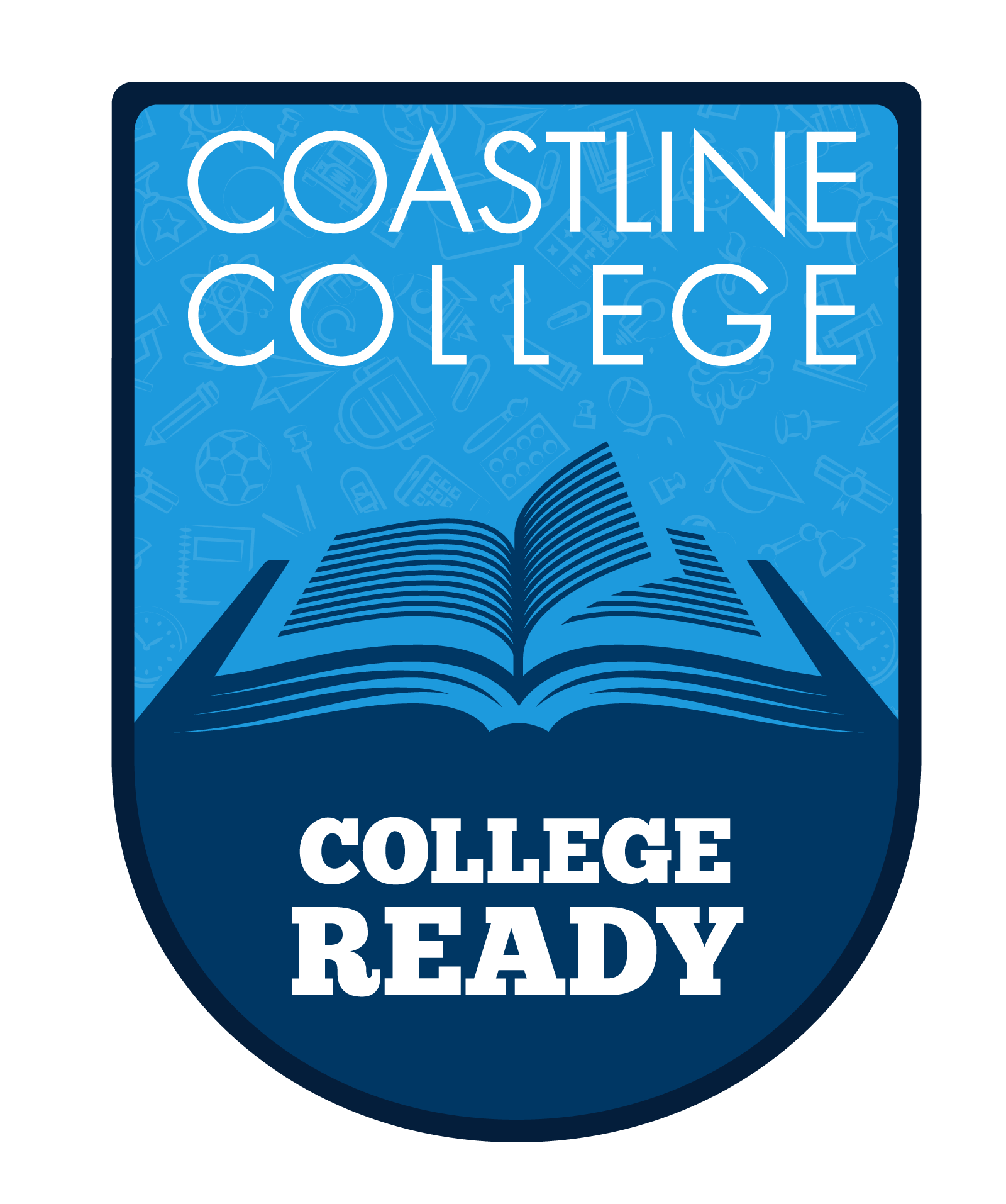 Jamie Greuel 
Amanda Wetrick
What is the College Readiness Program?
Uses EdReady so that students can build and refresh math and English skills
Online; uses EdReady website
Because it is not a class, it is free and has no deadlines
Students can sign up and start at any point
What is the College Readiness Program?
Students start with a diagnostic that customizes their study path
In-person workshops offered on campus
Open to current and potential Coastline students
Who Are We and What Do We Do?
Workshop facilitators
Connect with local middle schools and high schools
Sign up current Coastline students for EdReady and help them to navigate the website
While we don’t provide tutoring, advise on educational plans, offer placement guidance, or provide mentoring, we inform students of existing resources that serve those roles
What Students Should You Suggest This To?
Current or new students who want to prepare for transfer-level math or English courses
Current students who want support in a class they are already taking
Incoming freshman or returning students who wish to refresh their skills
Current students who want to build their skills but cannot physically visit a Coastline campus, particularly military
Staff Can Try the Program for Themselves!
Demos are available for staff and faculty use. These are not for students.
Go to ccc.edready.org
Click “get started.” Enter as a guest if you do not want to save progress; create an account if you do want to save progress.
You will be asked to enter a goal key -                                                                                                        math demo: ccc_math_demo     English demo: ccc_english_demo
Demo includes diagnostic, just like what students will do. Demos without a diagnostic can be accessed without a key when you log-in to the website or enter as a guest.
Students who would like to sign up can email us at collegeready@coastline.edu